Pasture Walk Rules Continued
A corollary to rule number 2 is if people put forth their observations or deductions they must be ready and able to back their statements with data or research. Beliefs, feeling or tradition is not a substitute for facts, but vigorous discussion with personal observations and multi year usage of a practice is encouraged.
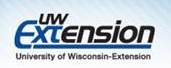 Slide Source: Vance J. Haugen